Cloudové službypre mestá a obce
Jan Böjtös
Roman Jedinák
DATALAN
Profil, KOMPETENCIE
3. Centrálne riešenie 
elektronizácie 
pre samosprávu - DCOM
1. PRE mESTá a OBCE - ISO
Informačný systém KORWIN
Registratúra MEMPHIS
Integrácie, GDPR
Dodávateľ konzorcia riešenia
sme ako ISO certifikovaný
DCOM, miniDCOM+

2019 – DCOM+, 
             Veľké mestá
2. VÚC
Elektronické služby
Zastupiteľstvo
Integrácie
Prečo
Cloudové služby
Obmedzené FINANČNÉ Zdroje
Nárast kompetenciía povinností
Požiadavky na lepšie služby
?
Cloudové služby
Prečo by som sa mal rozhodnúť pre cloudové služby
Požiadavky organizácie na IT služby
Kvalita
Dostupnosť
Spoľahlivosť
Bezpečnosť
Výzvy pre správcov IT
Technologický vývoj
Nedostatok ľudských zdrojov
Nedostatok finančných zdrojov
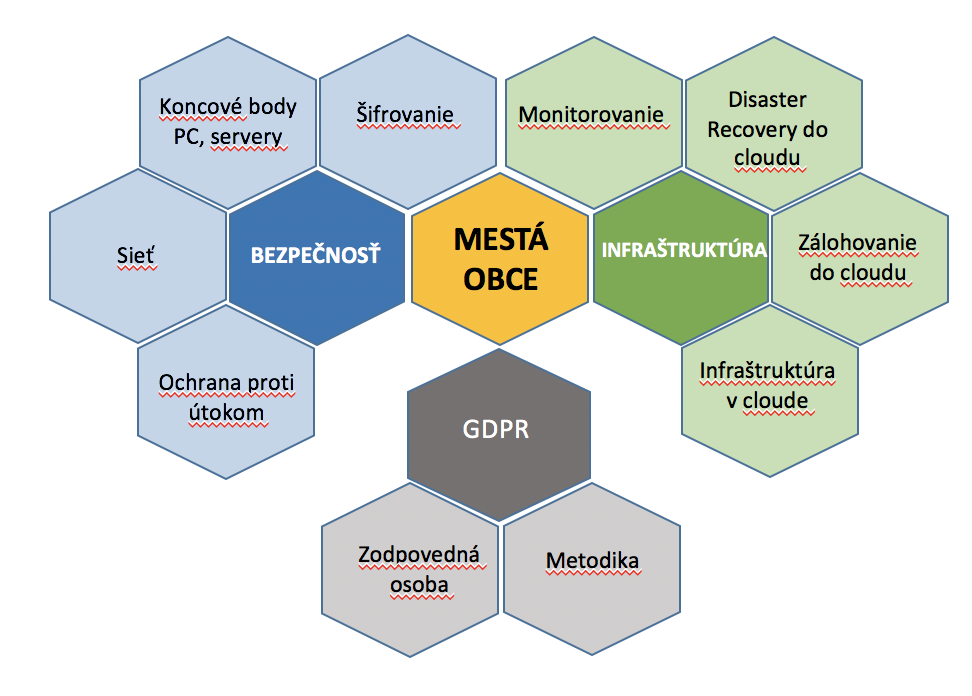 Architektúra, filozofia
Cloudové služby od Datalanu
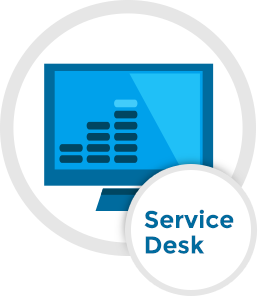 Disaster Recovery do cloudu
Servery & Siete & koncové stanice & tlačiarne ...
Koncové body
PC, servery
Šifrovanie
Monitorovanie
Servery & Siete & koncové stanice & tlačiarne ...
Zálohovanie do cloudu
Sieť
BEZPEČNOSŤ
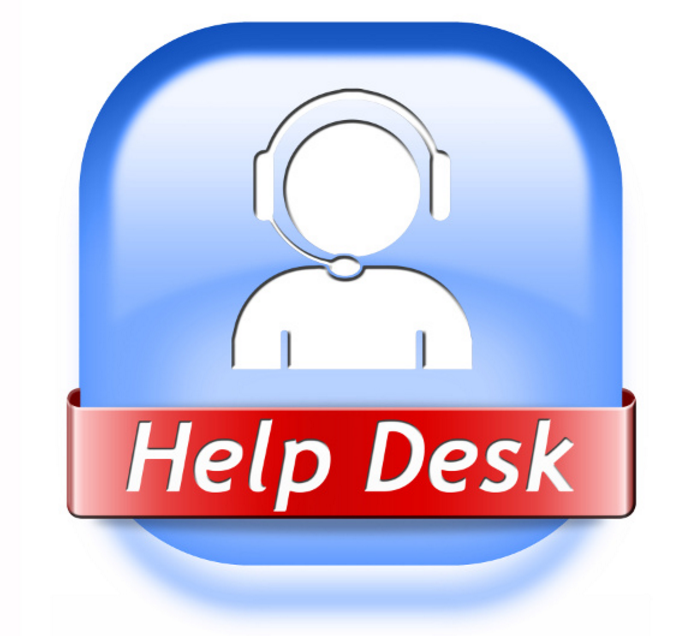 Infraštruktúra v cloude
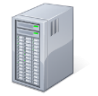 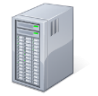 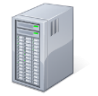 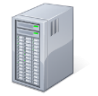 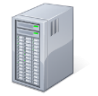 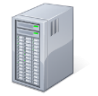 Zodpovedná osoba
Metodika
Ochrana proti útokom
SPRÁVA INFRAŠTRUKTÚRY
GDPR
Databázy & Aplikácie
Databázy & Aplikácie
Mesto
Obec
[Speaker Notes: Jednoduchá správa,
OpenSource platforma v kombinácii s komerčnými riešeniami
Jednoduchá integrácia so SW riešeniami od tretích strán
Široký záber technológií a pohľadov na dáta
Škálovateľnosť
Súlad s GDPR
On Premise vs. As a Service

Definícia potrieb
Otvorenosť
Definícia technológií
Znalosti a kompetencie
Realizácia]
Cloudové služby : INFRAŠTRUKTÚRA
DOSTUPNOSŤ- na báze cloud platformy 
Zálohovanie do cloudu
Obnova IT prostredia v cloude (Disaster Recovery)
Infraštruktúra ako služba
SPRÁVA - Monitorovanie a správa infraštruktúry 
Ako služba
Disaster Recovery do cloudu
Monitorovanie a
správa
Zálohovanie do cloudu
Infraštruktúra v cloude
INFRAŠTRUKTÚRA
Cloudové služby : BEZPEČNOSŤ
Bezpečnosť siete
Bezpečnosť koncových zariadení (servery, PC, notebooky, mobily)
Šifrovanie
Elektronická pošta
Proaktívna ochrana na predídenie útokov
Koncové body
PC, servery
Šifrovanie
Sieť
BEZPEČNOSŤ
Ochrana proti útokom
Odkaz tejto prezentácie
Rozvíjajte, zveľaďujte obce, mestá a kraje naše. 
Robte pre občanov.
a

Starosť o informačné technológie nechajte na odborníkov.